Using the correct order of operations Find 5 mistakes in this  Jigsaw!
Find 5!
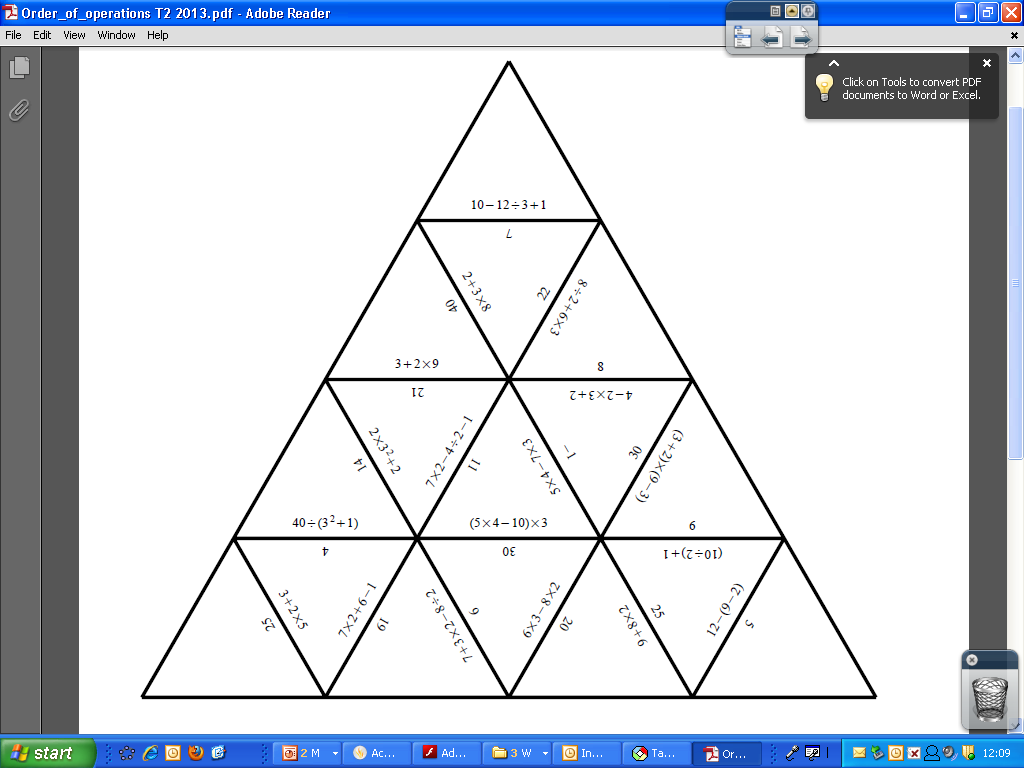